Copyright warning
Sharing, copying, reproduction or distribution of this presentation in any form or by any means is strictly prohibited.
Permission to use this PowerPoint presentation is granted only to schools which have purchased the InitiaLit–1 program in its entirety and which have completed the associated training with MultiLit Pty Ltd. All other conditions of sale must also be complied with.
InitiaLit
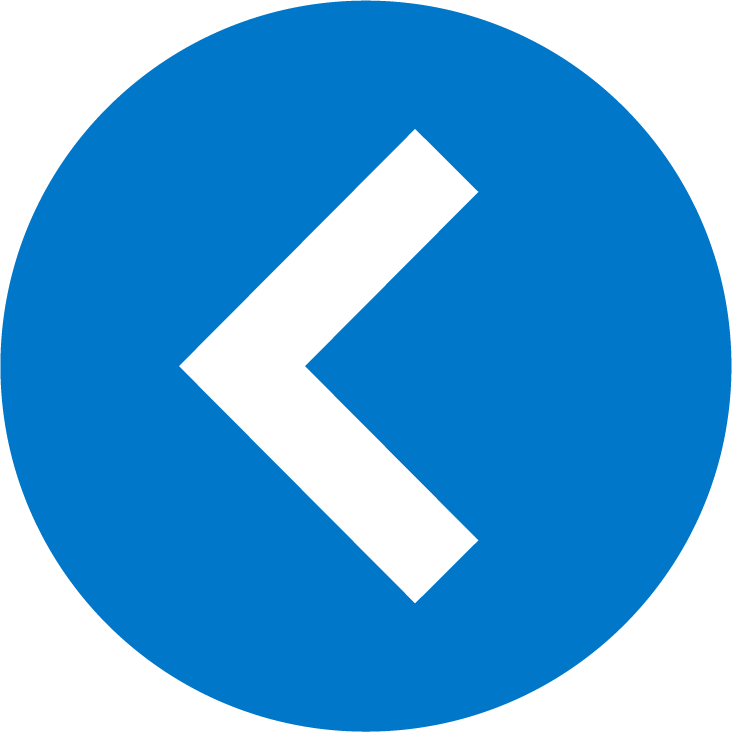 Lesson 21: Introduction to nouns
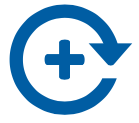 Activity 1: Review
Activity 1: Review
Step 1
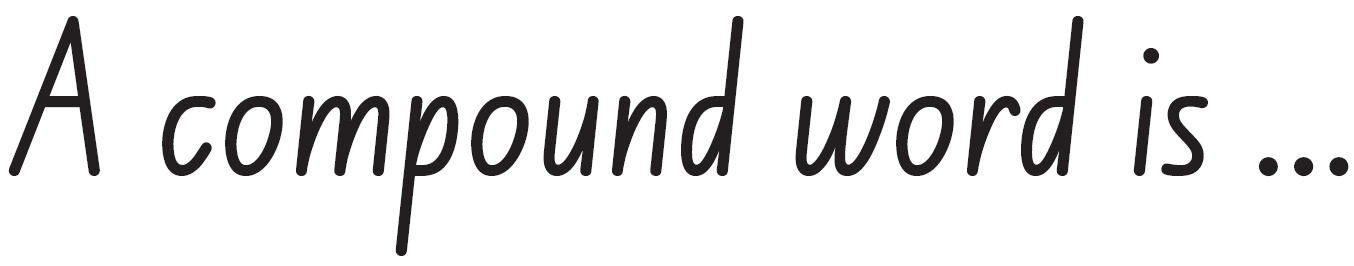 Activity 1: Review
Step 2
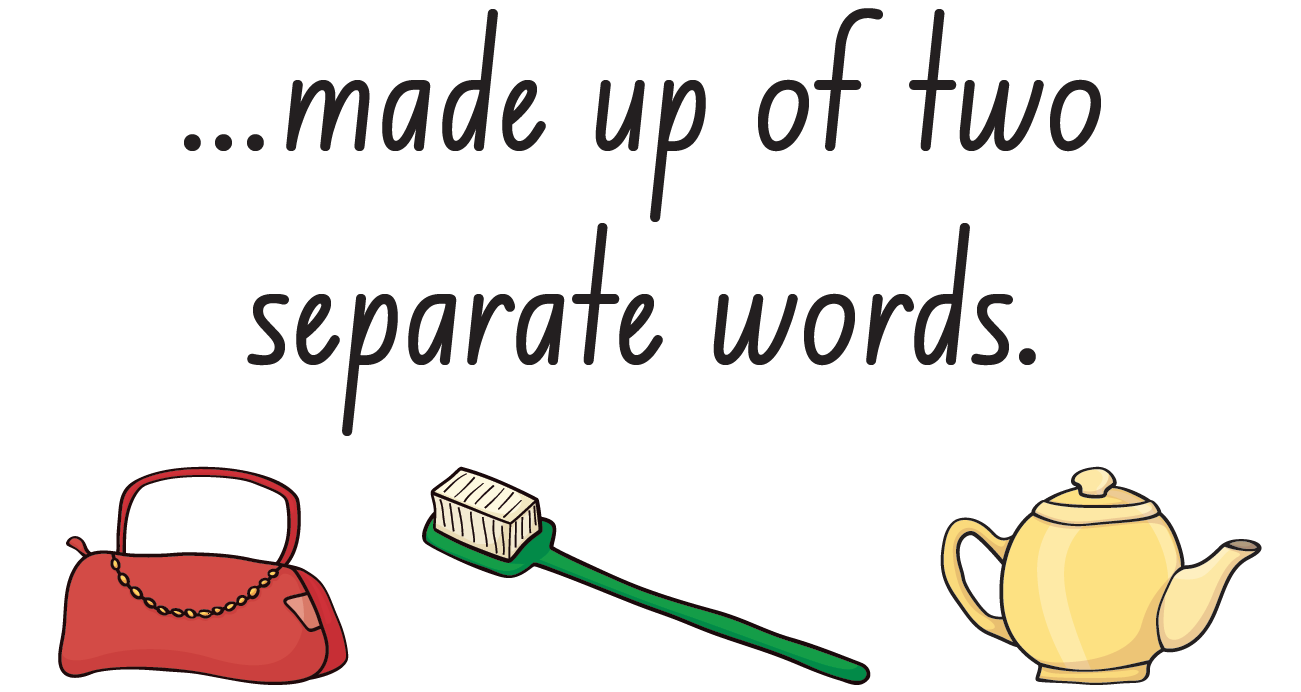 Activity 1: Review
Step 3
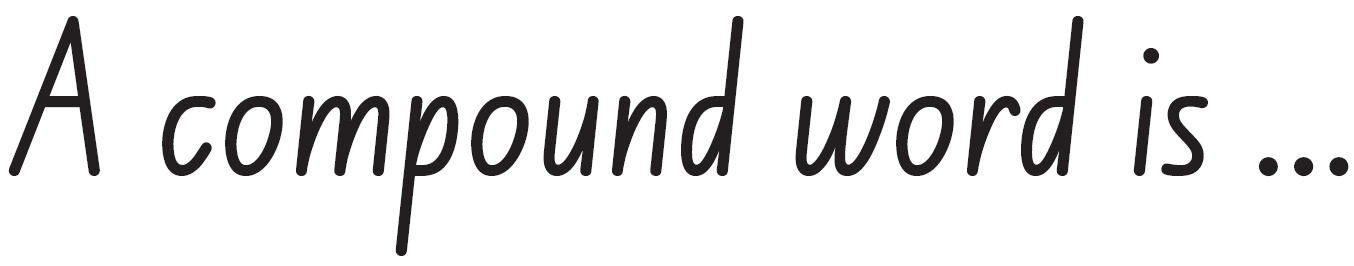 Activity 1: Review
Step 4
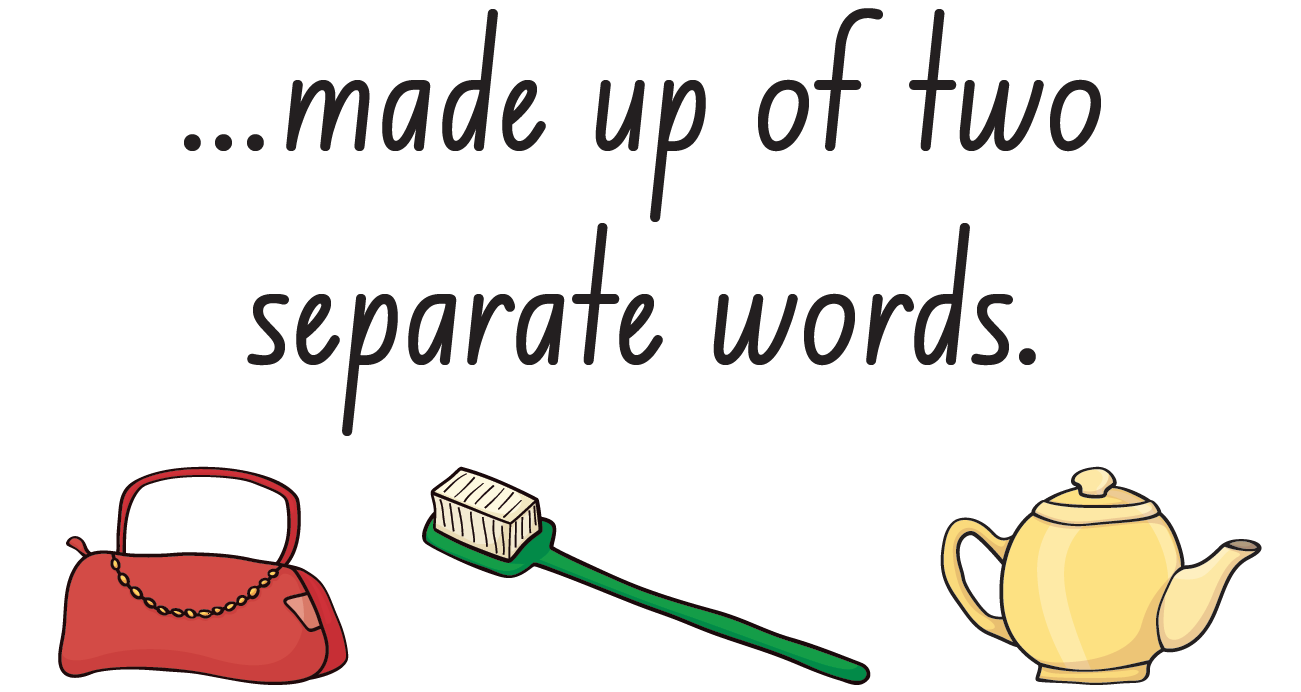 Activity 1: Review
Step 5
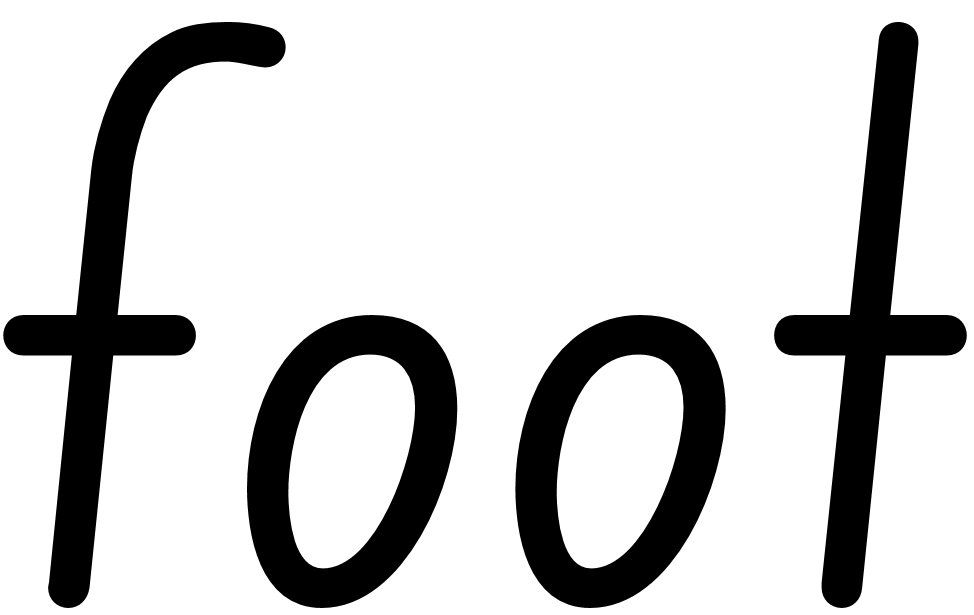 Activity 1: Review
Steps 6 – 7
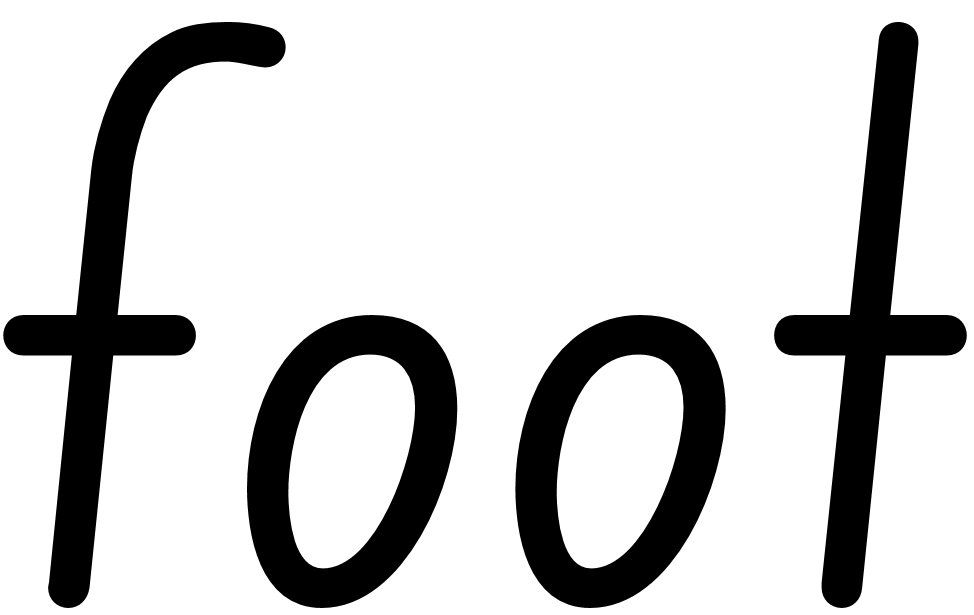 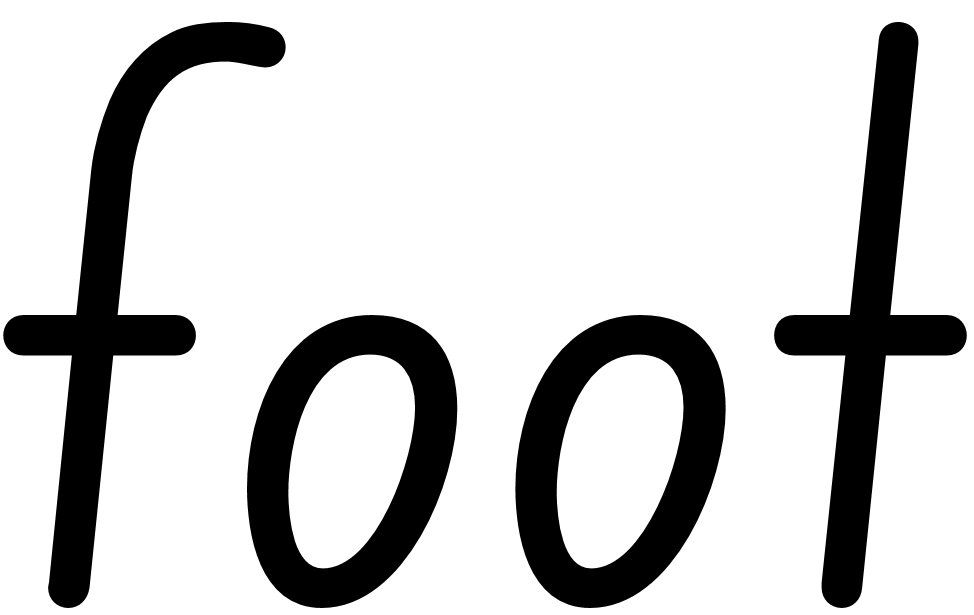 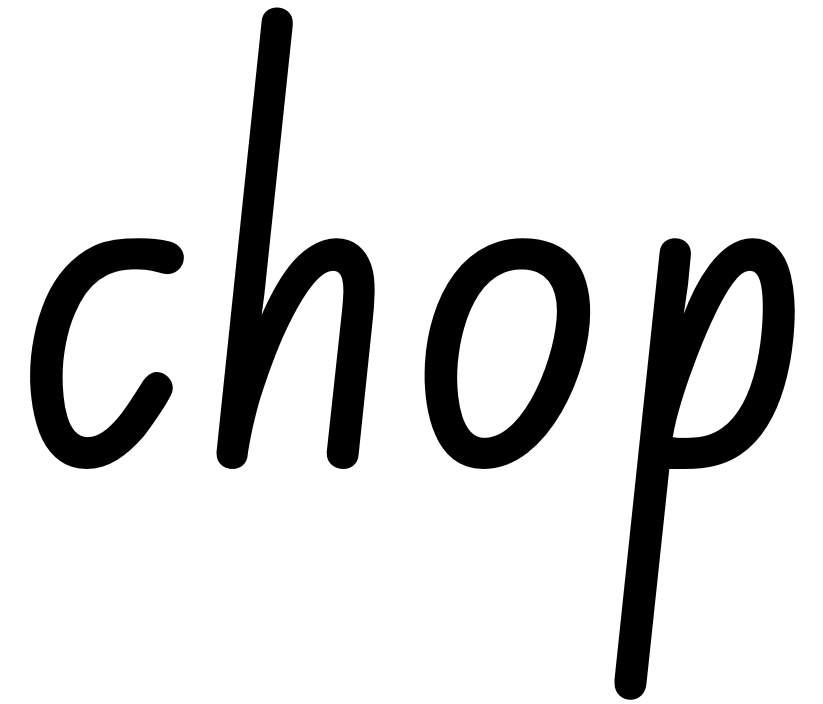 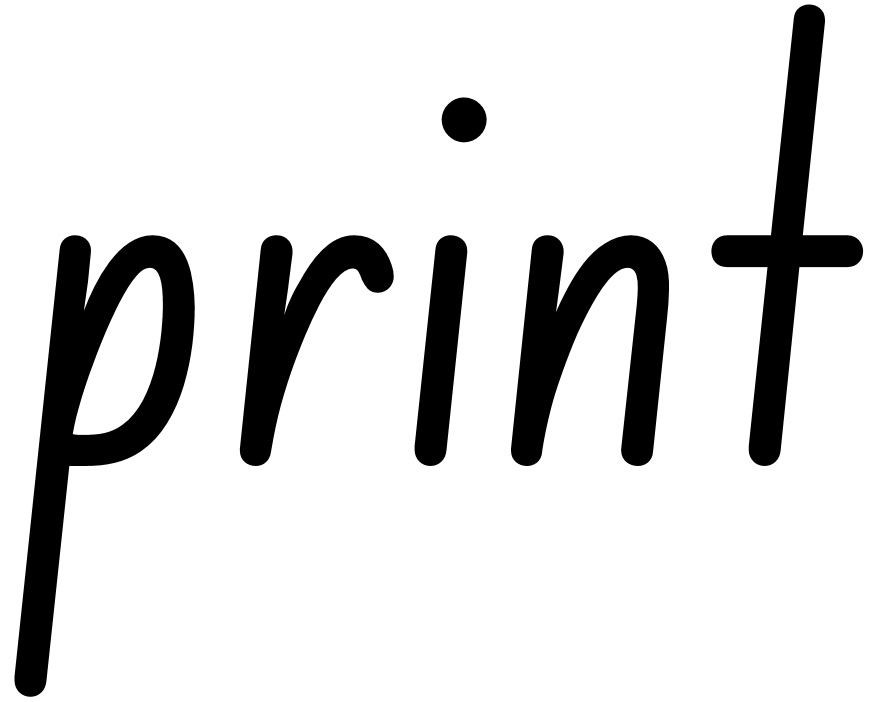 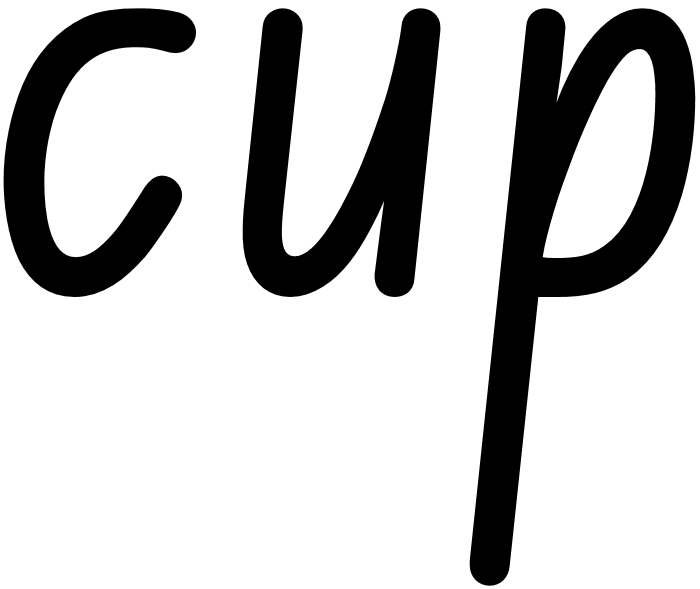 Activity 1: Review
Step 8
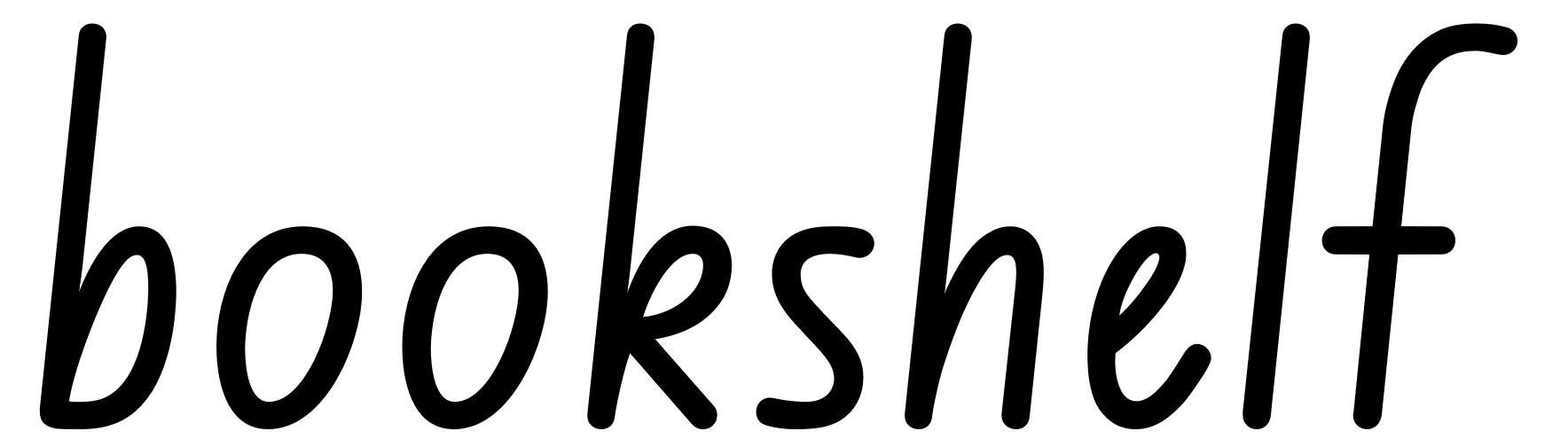 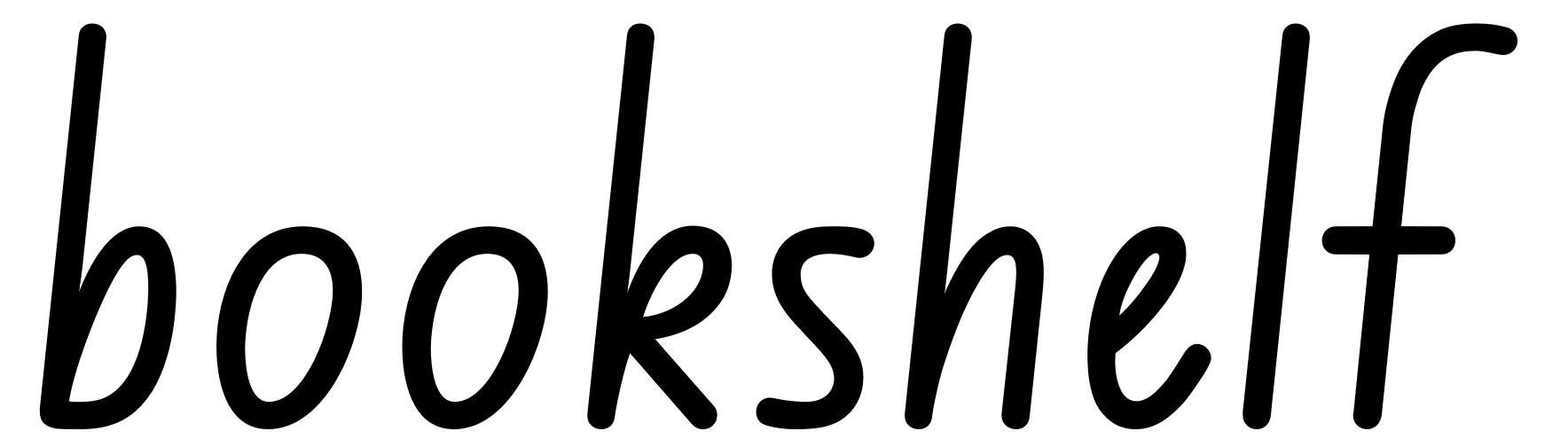 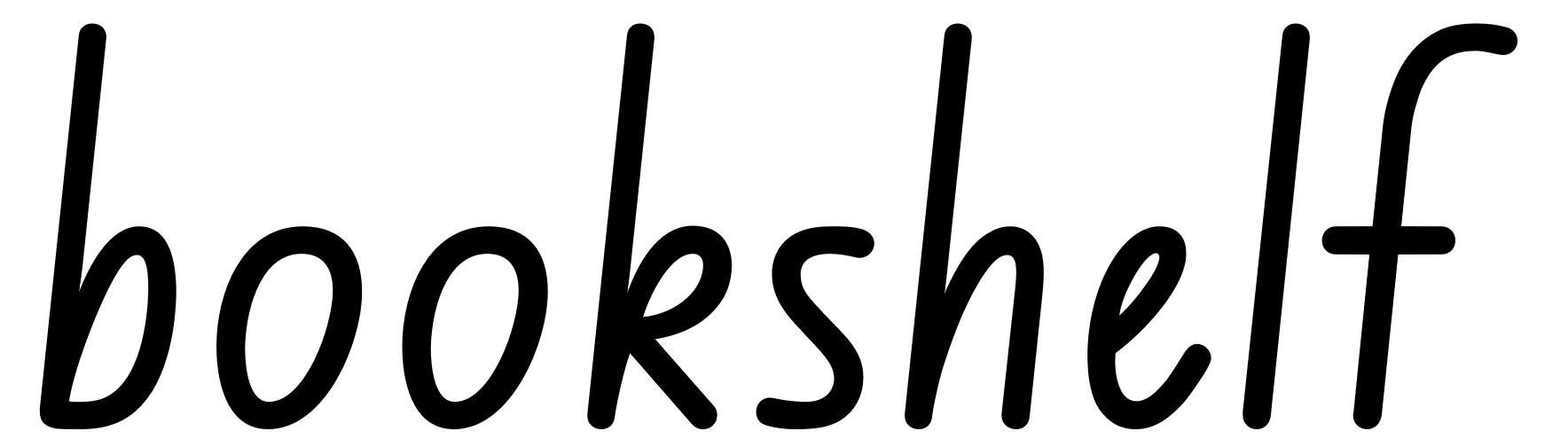 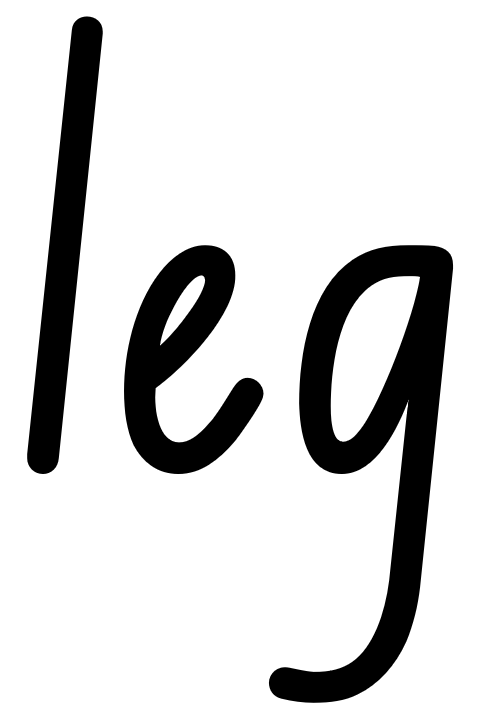 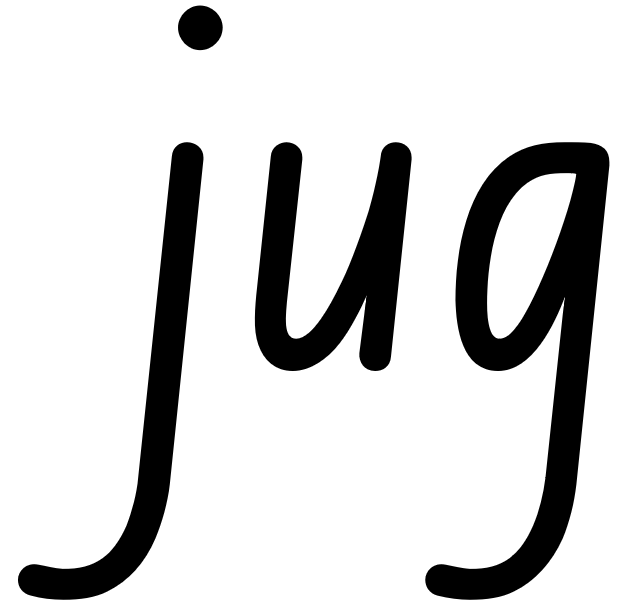 Activity 2: Reading and spelling tricky words – saw, friend, school
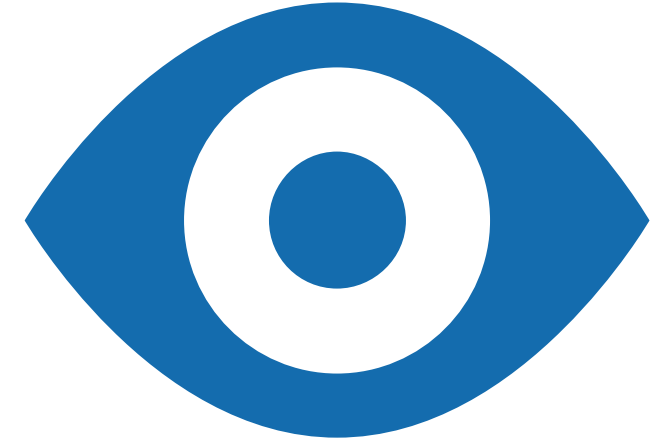 Activity 2: Reading and spelling tricky words – saw, friend,
school
Steps 1 – 8
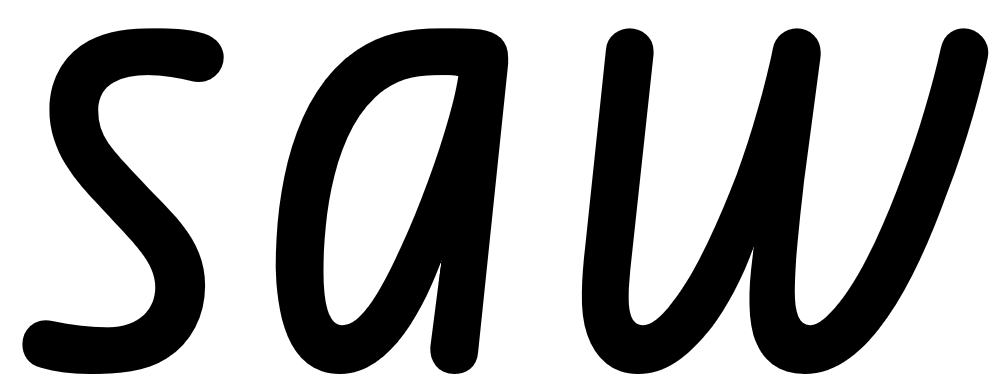 Activity 2: Reading and spelling tricky words – saw, friend,
school
Step 9
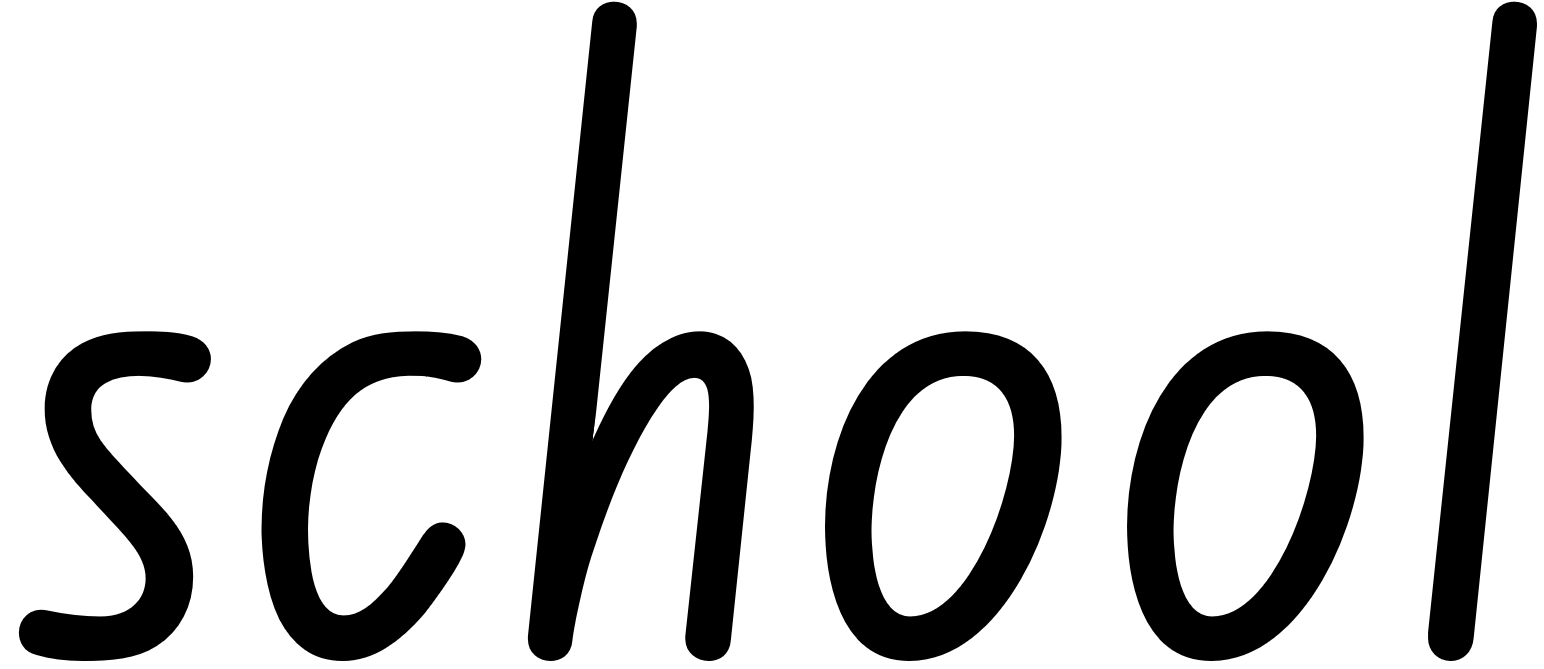 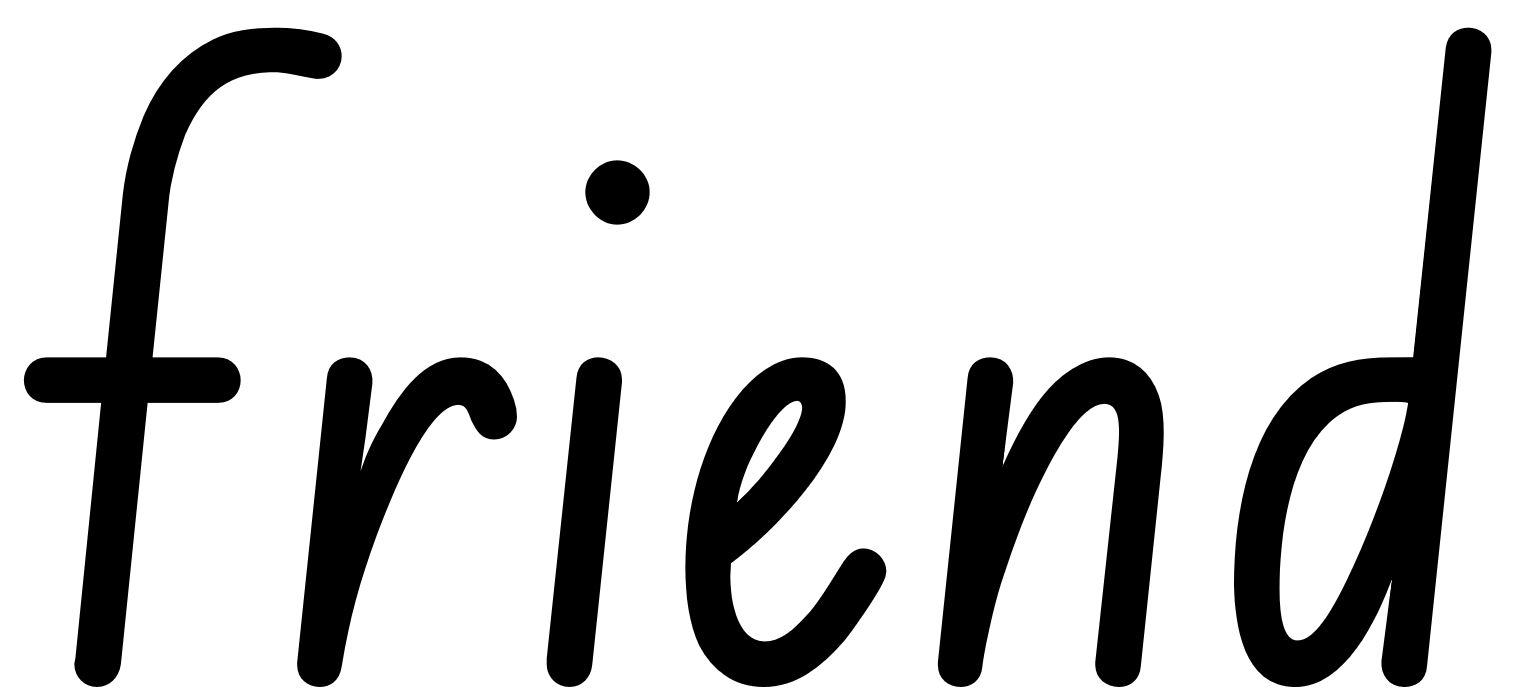 Activity 2: Reading and spelling tricky words – saw, friend,
school
Final review for reading – Set 3 and 4 (‘saw’, ‘school’, ‘friend’ only)
Step 10
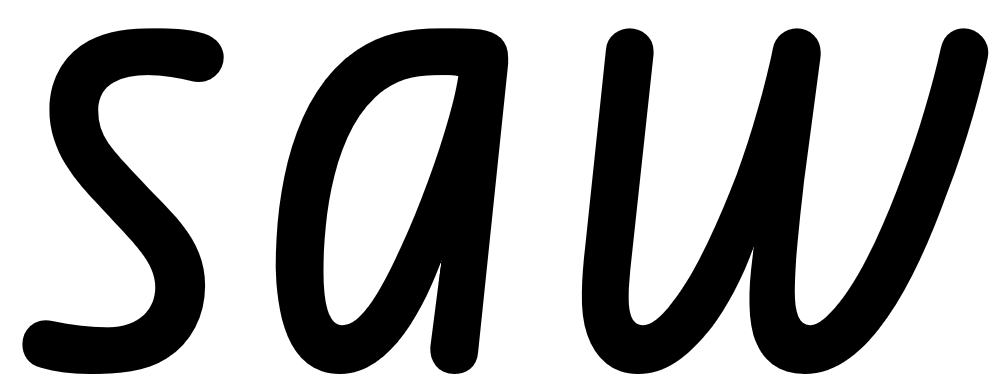 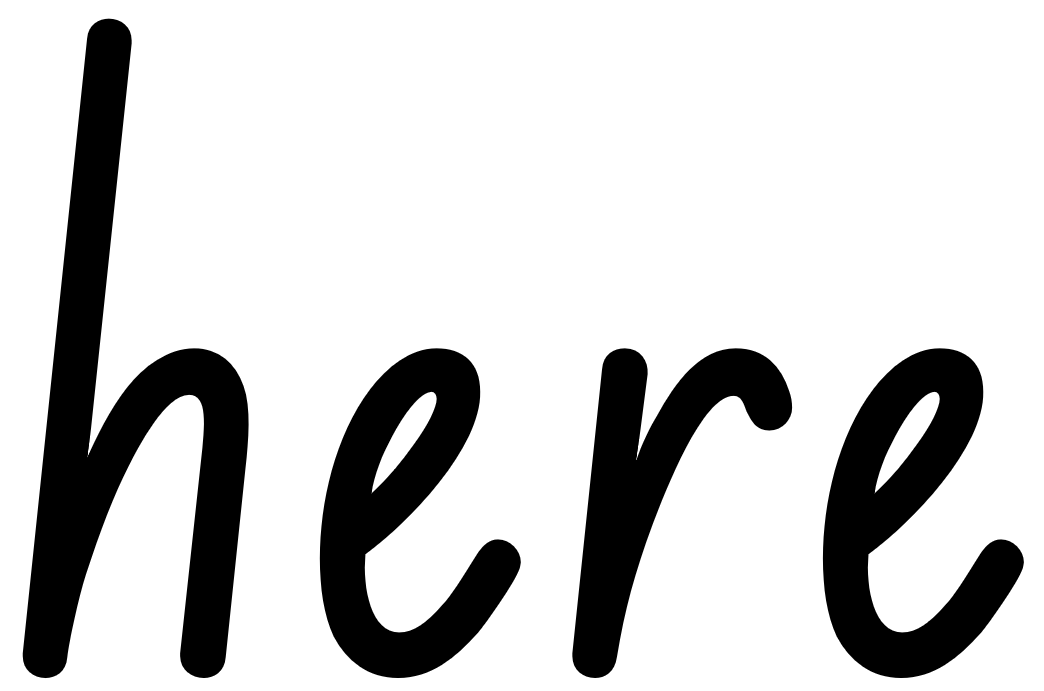 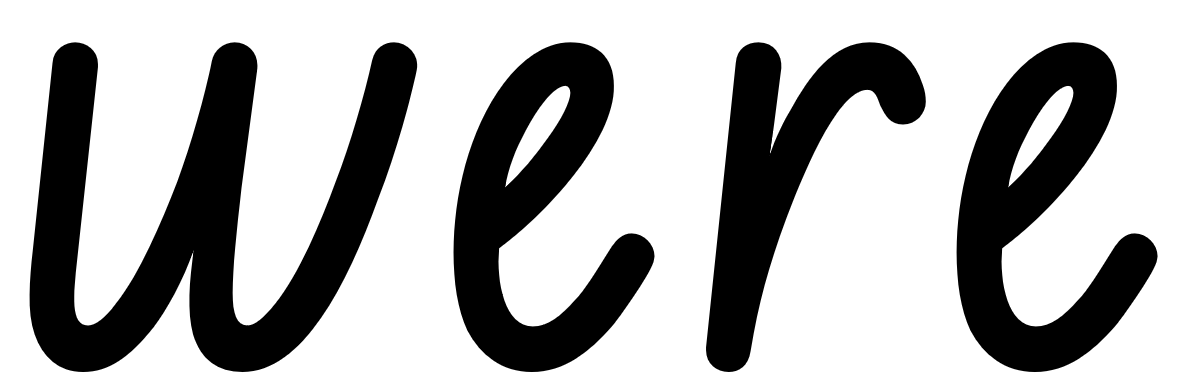 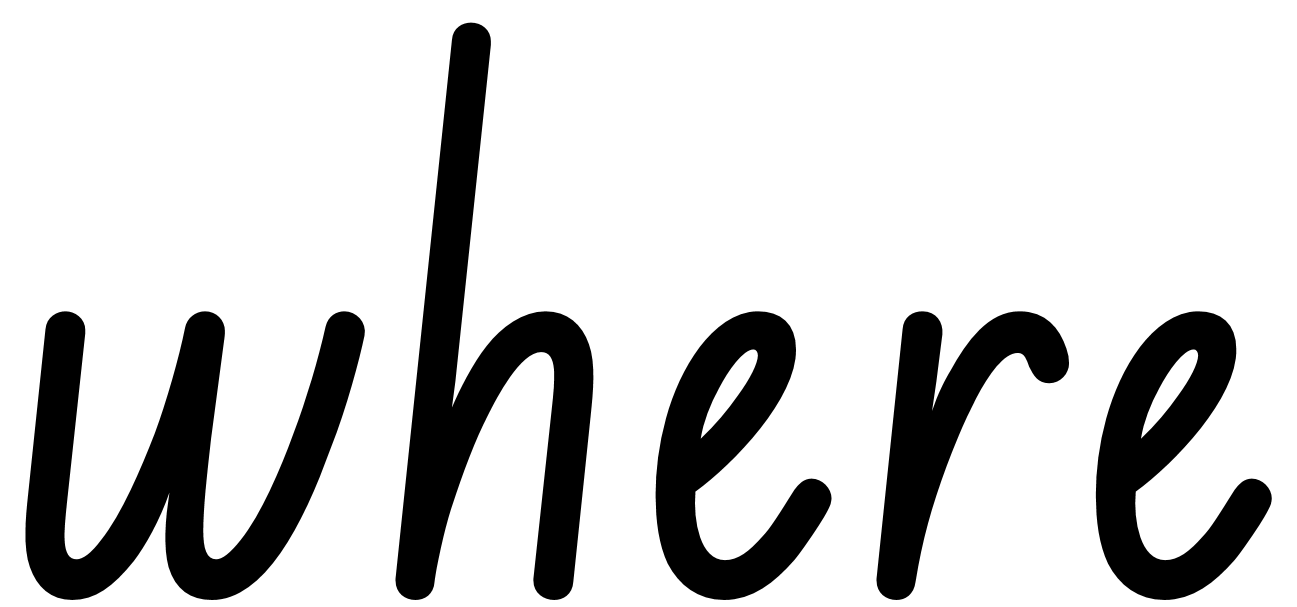 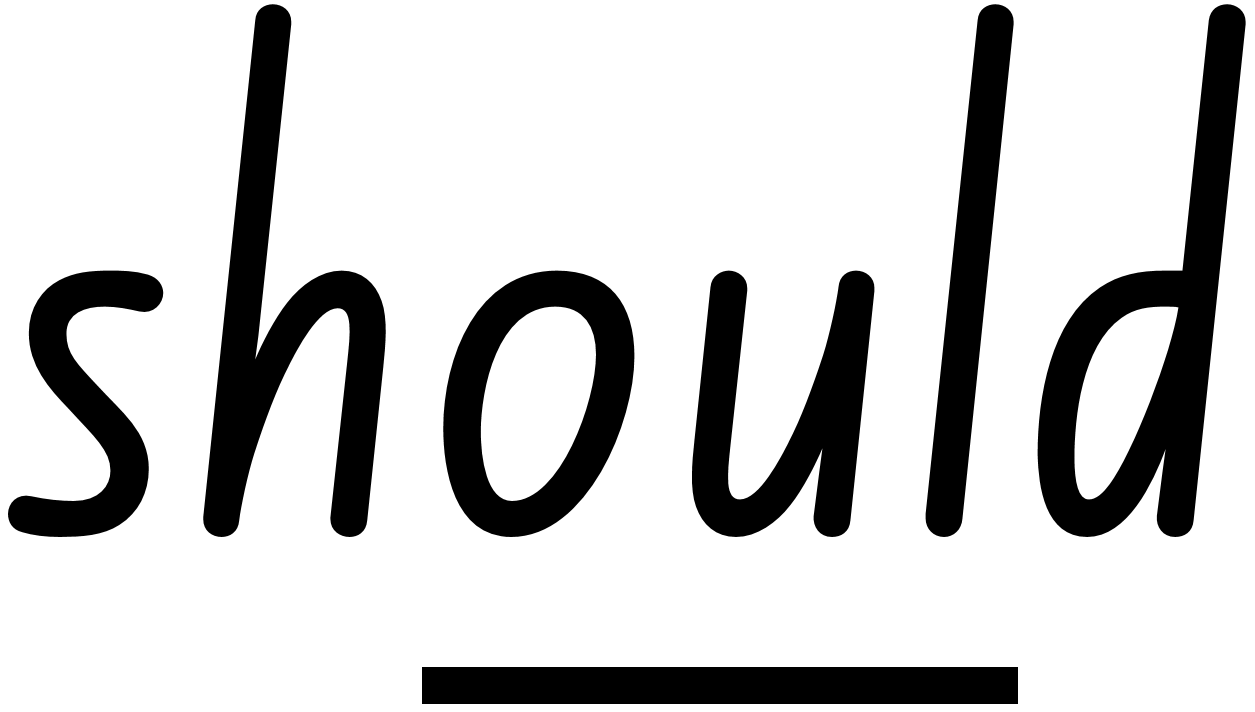 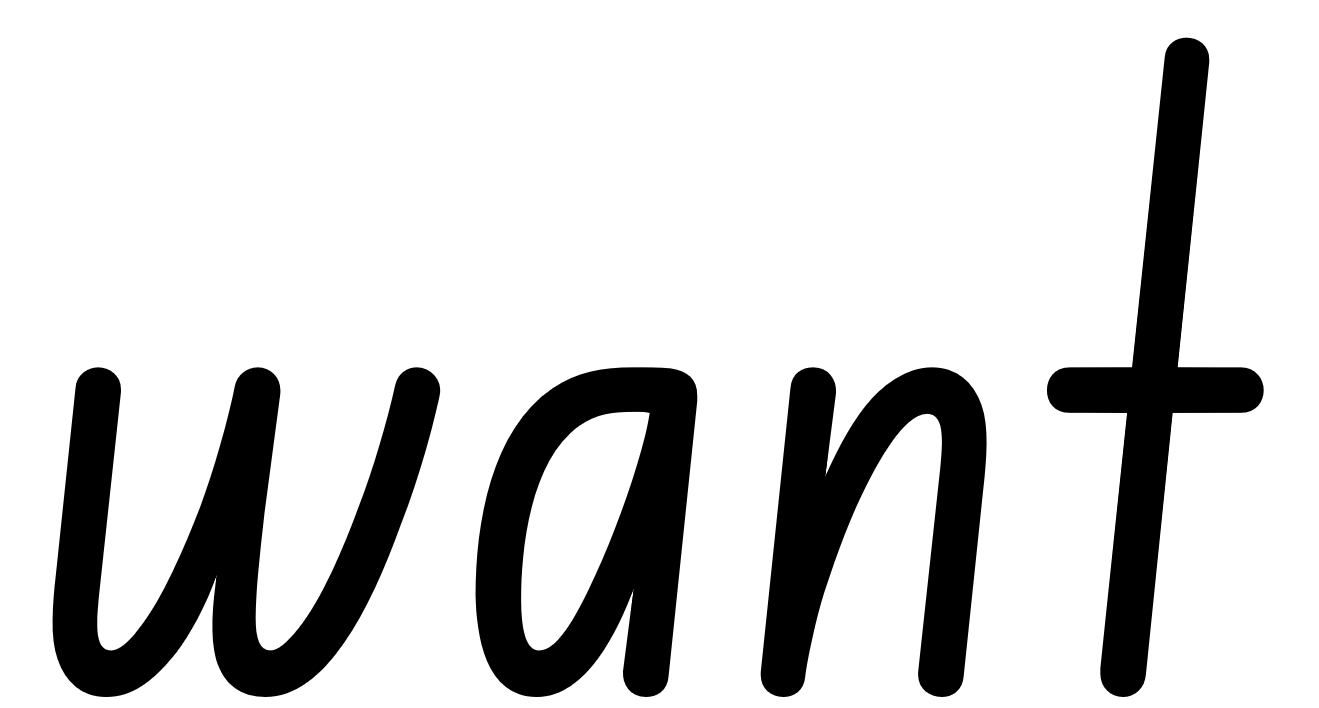 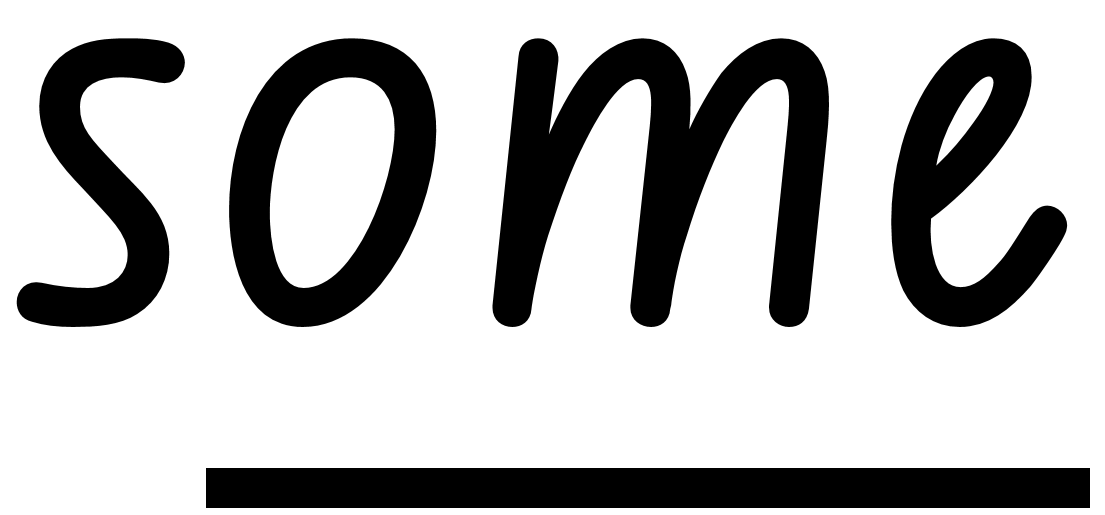 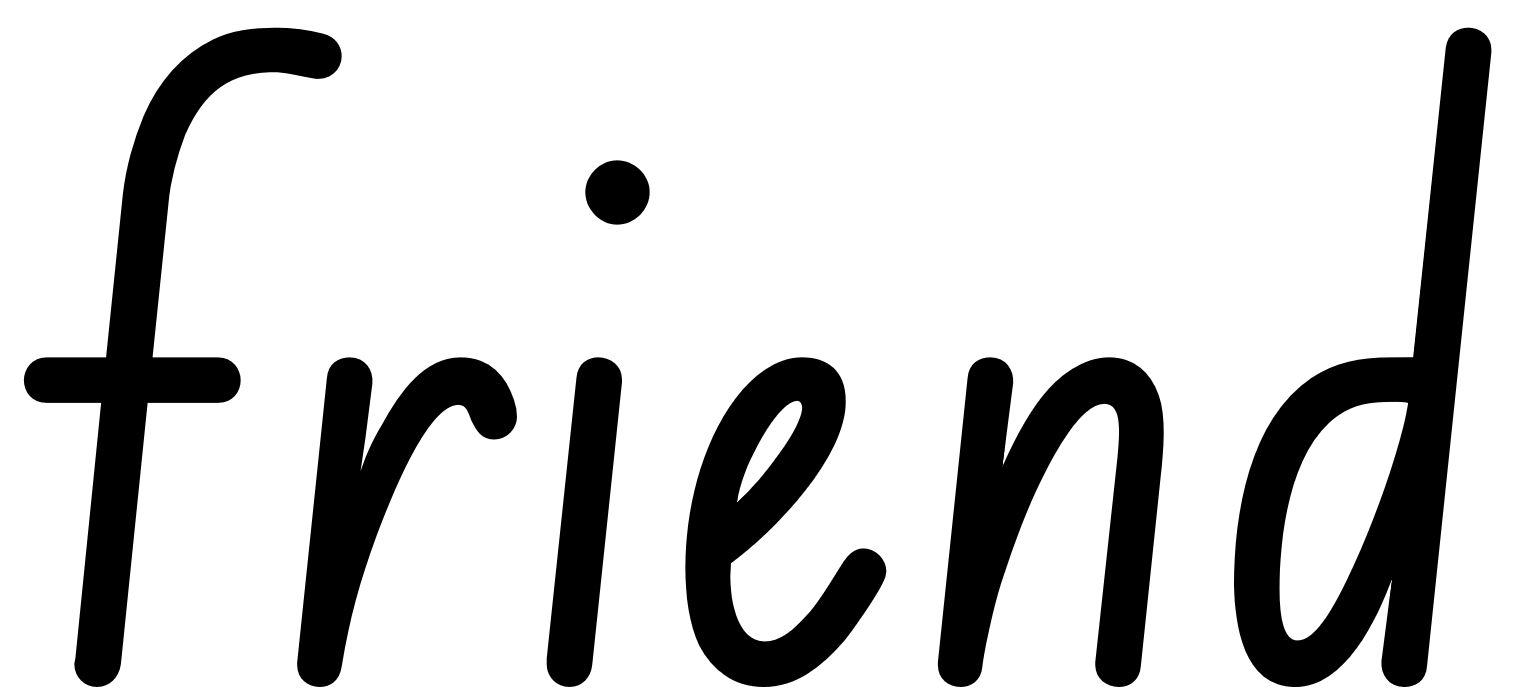 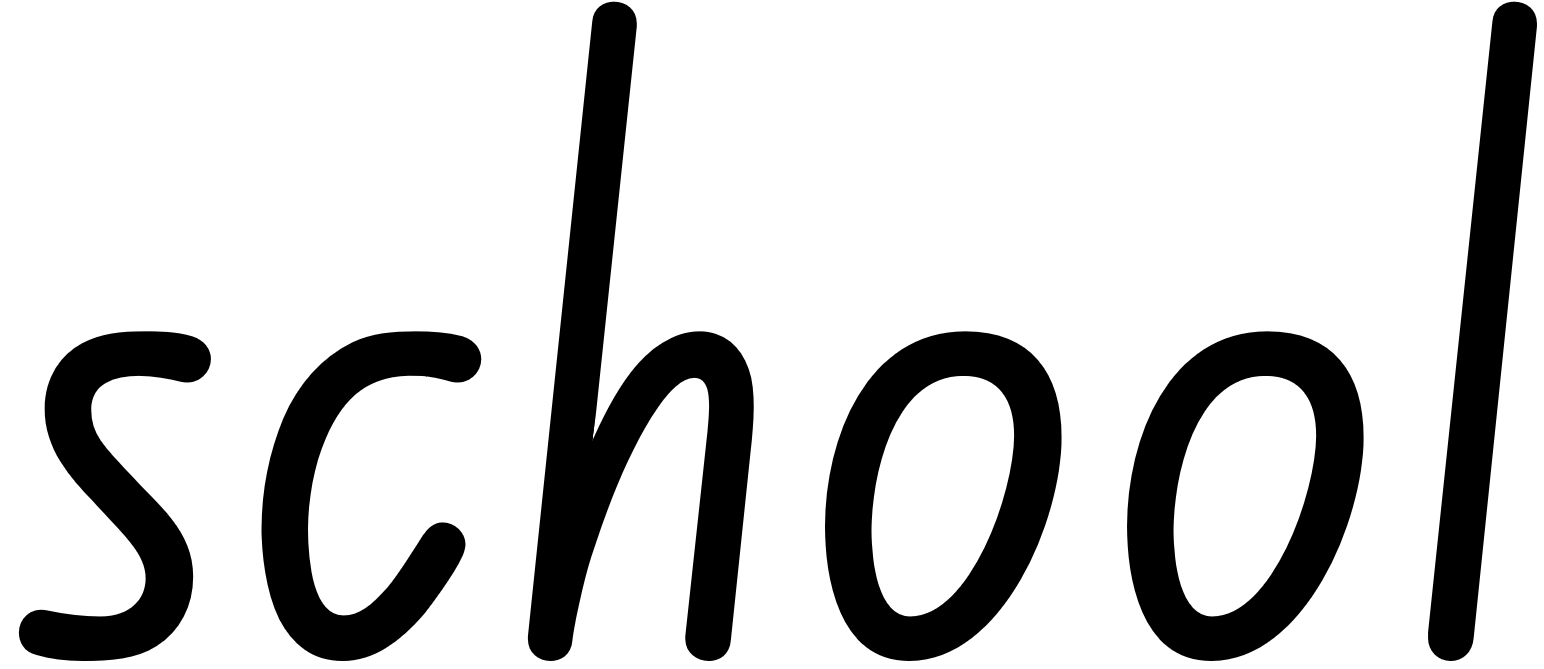 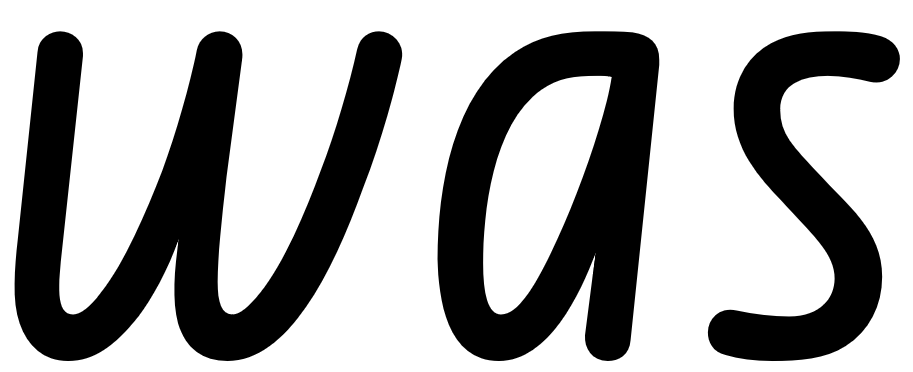 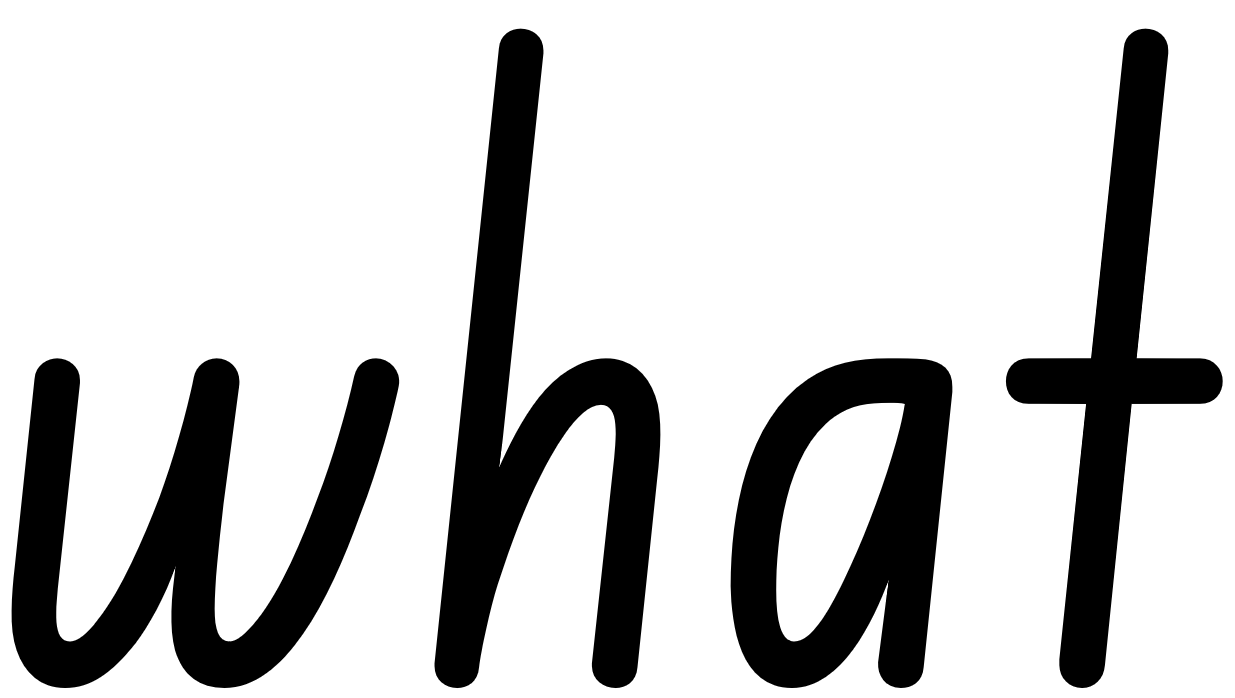 Activity 2: Reading and spelling tricky words – saw, friend,
school
Step 11
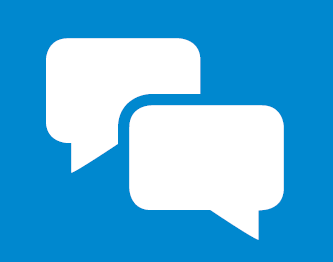 Refer to Handbook
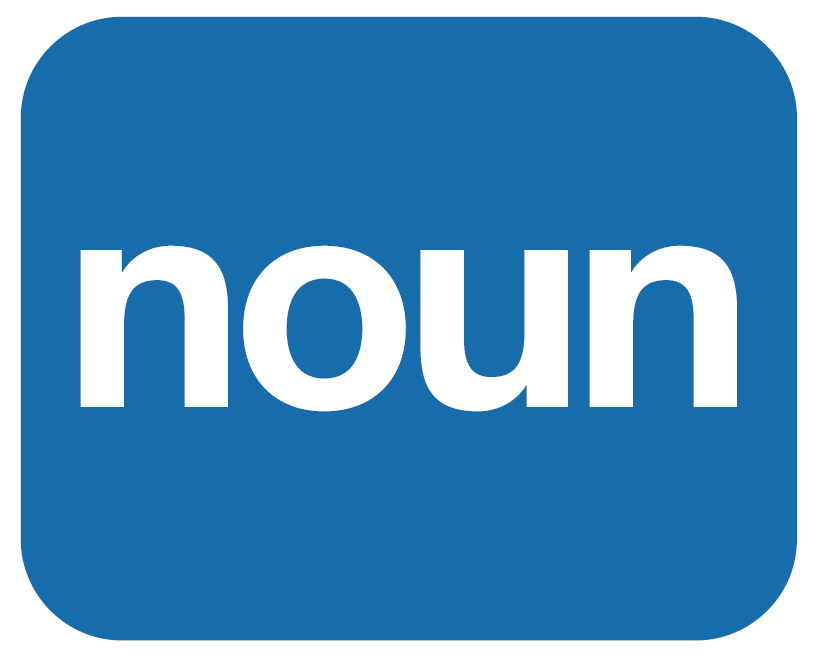 Activity 3: Introduction to nouns
Activity 3: Introduction to nouns 
Steps 1 – 3
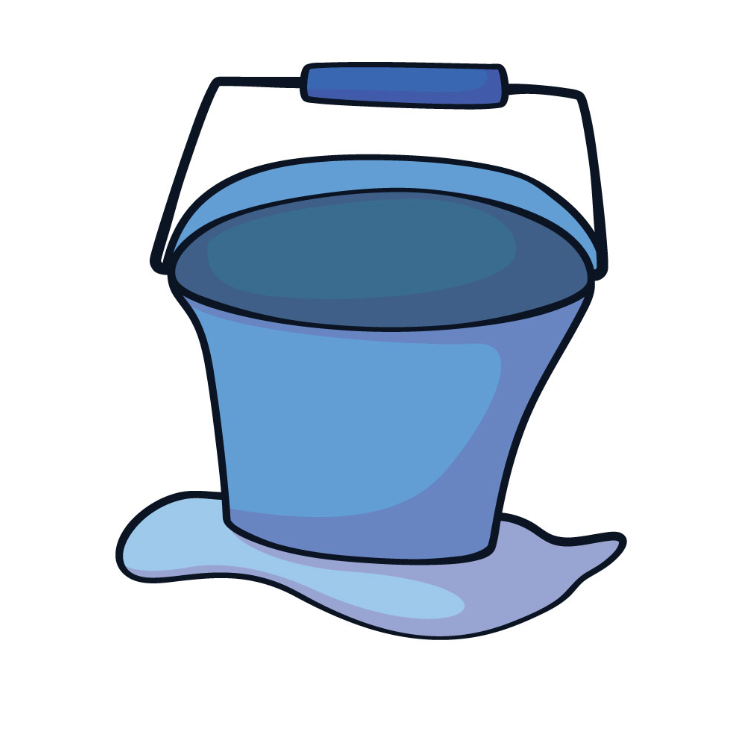 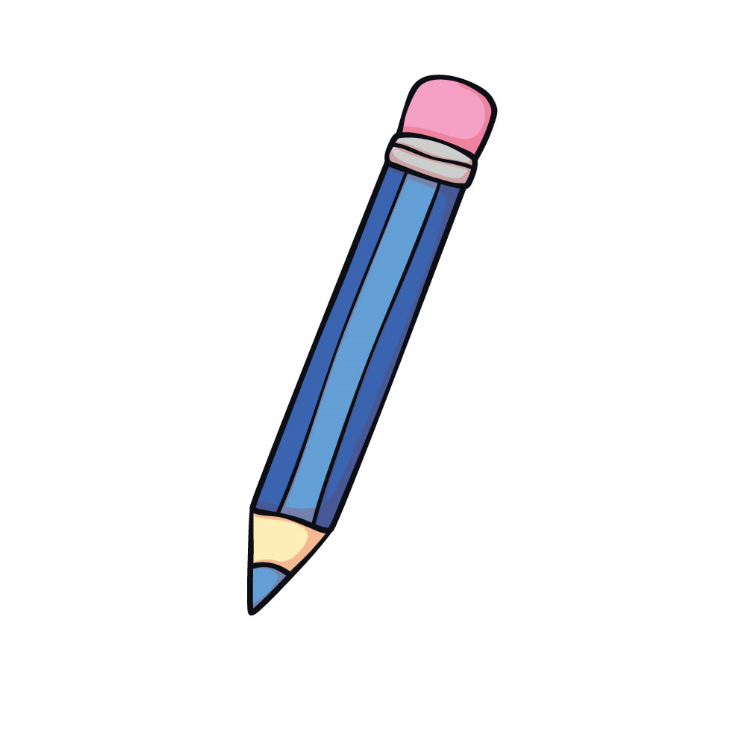 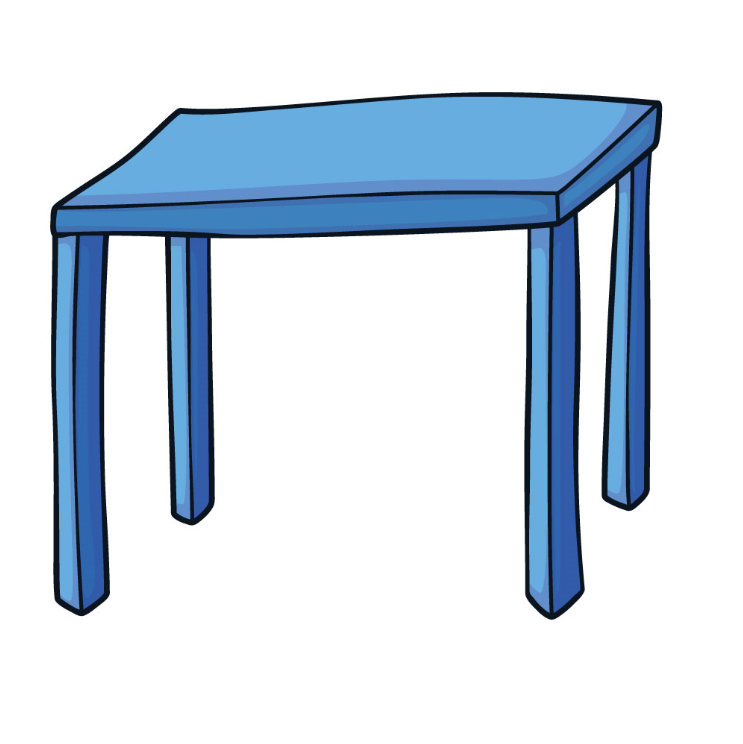 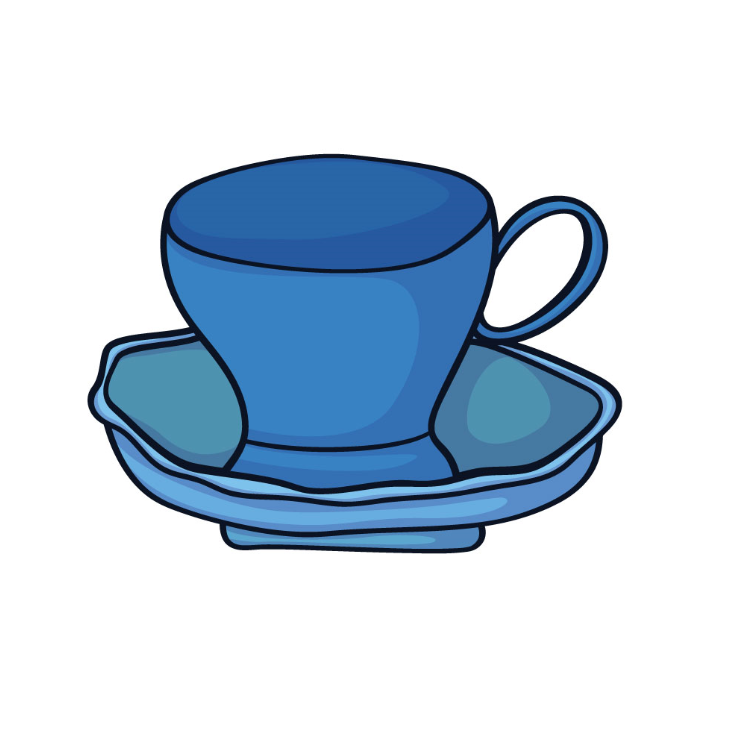 Activity 3: Introduction to nouns 
Steps 4 – 5
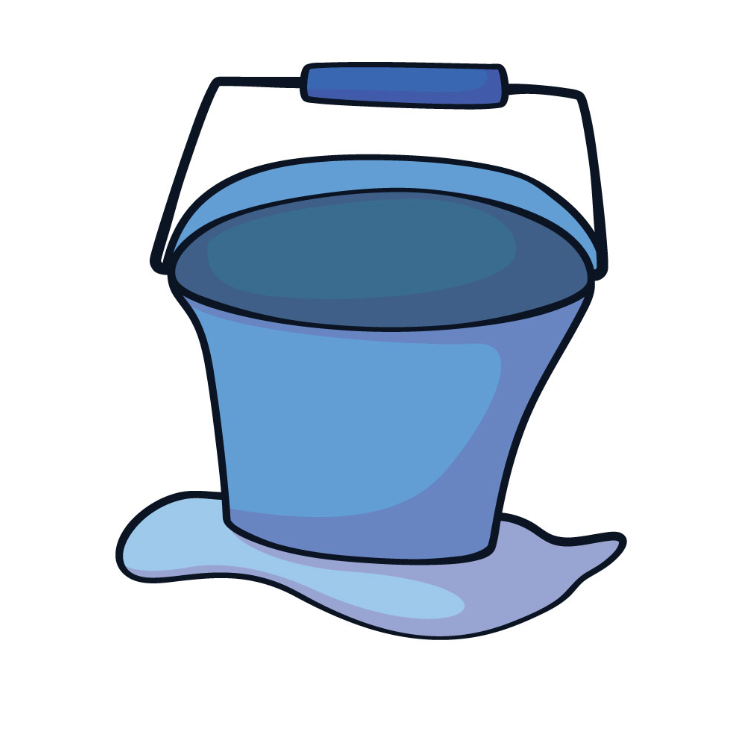 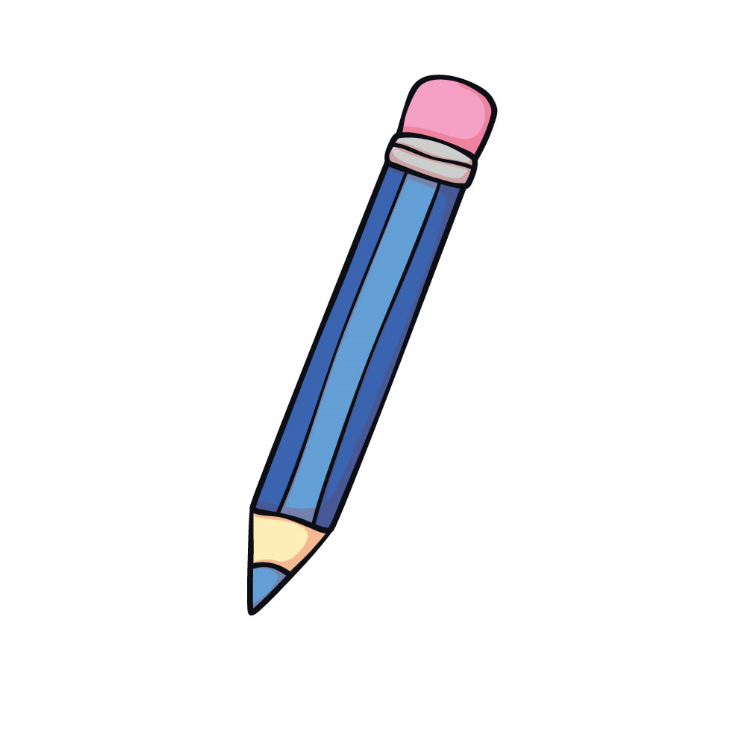 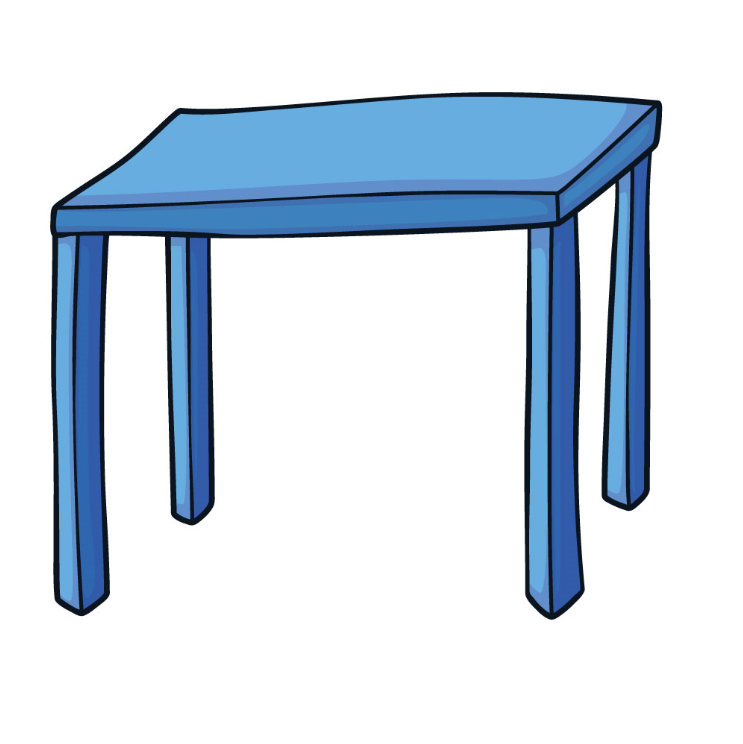 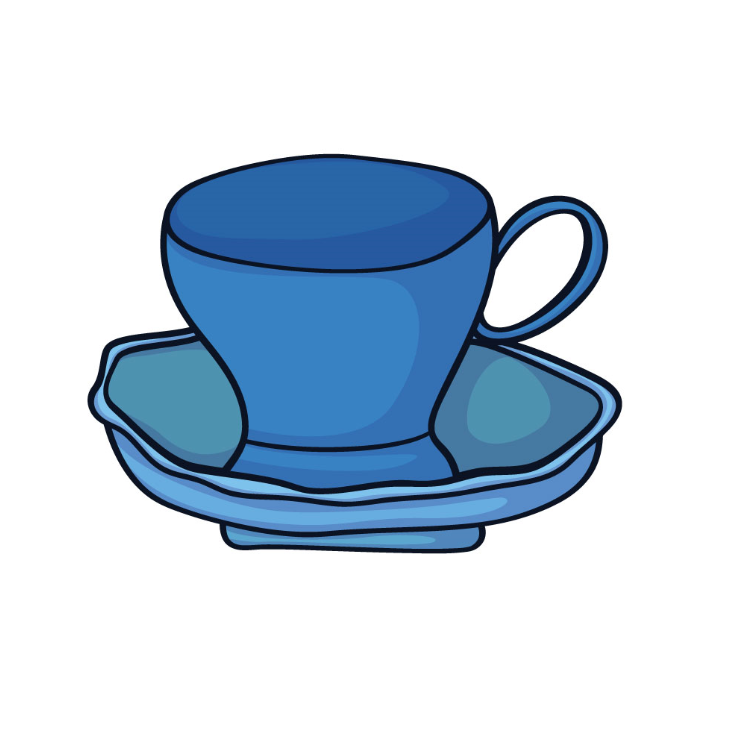 Activity 3: Introduction to nouns
Step 6
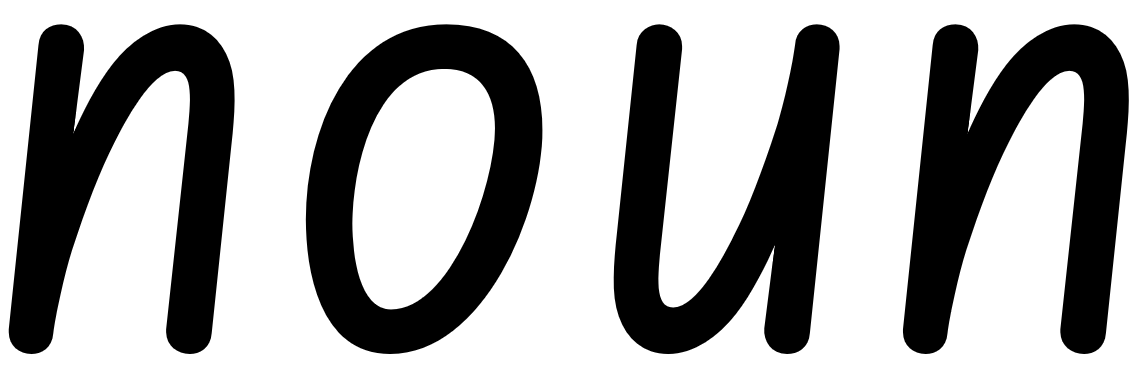 Activity 3: Introduction to nouns 
Step 7
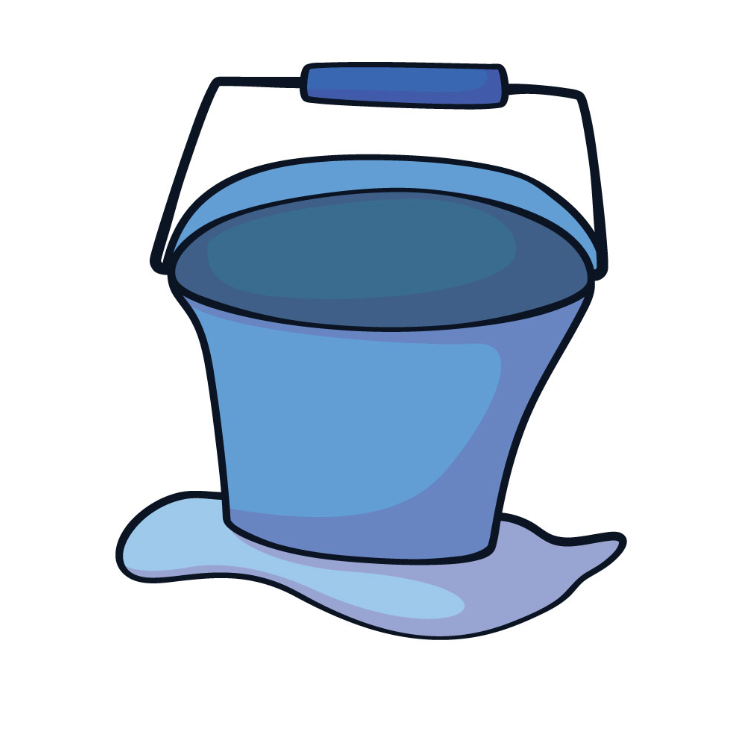 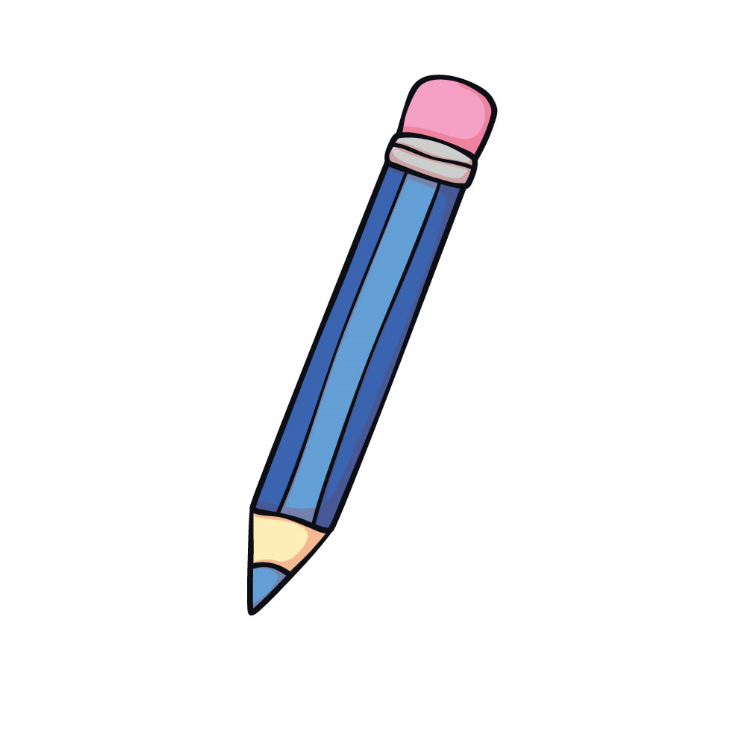 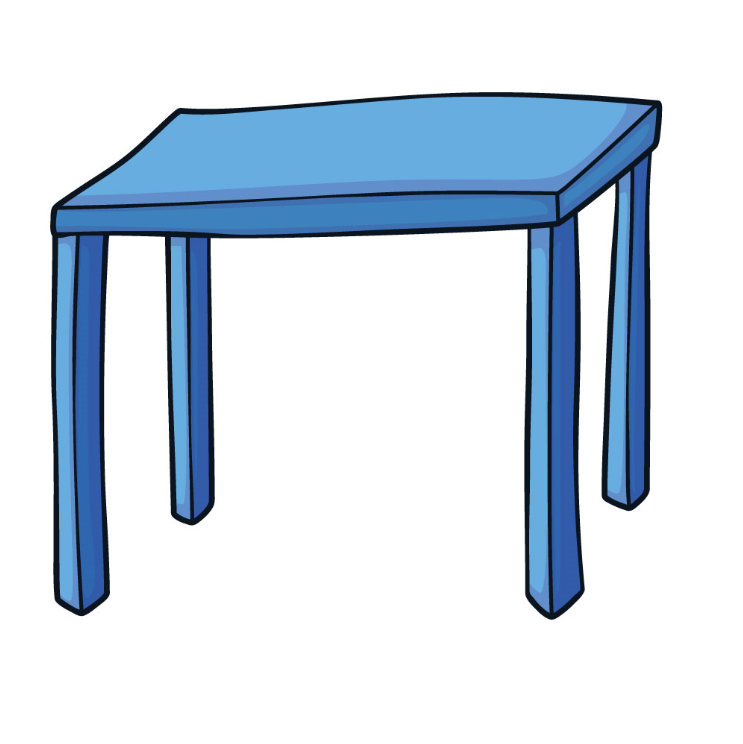 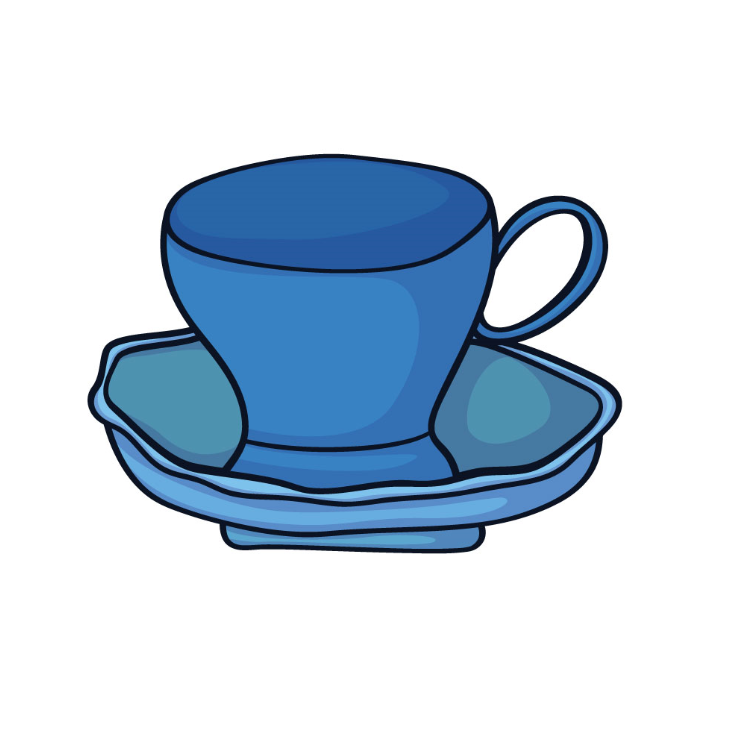 Activity 3: Introduction to nouns 
Steps 8 – 12
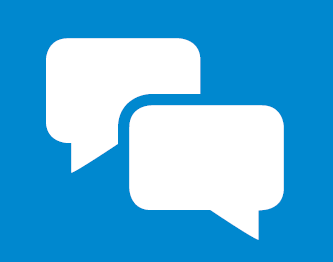 Refer to Handbook
Activity 3: Introduction to nouns
Concept Card
Step 13
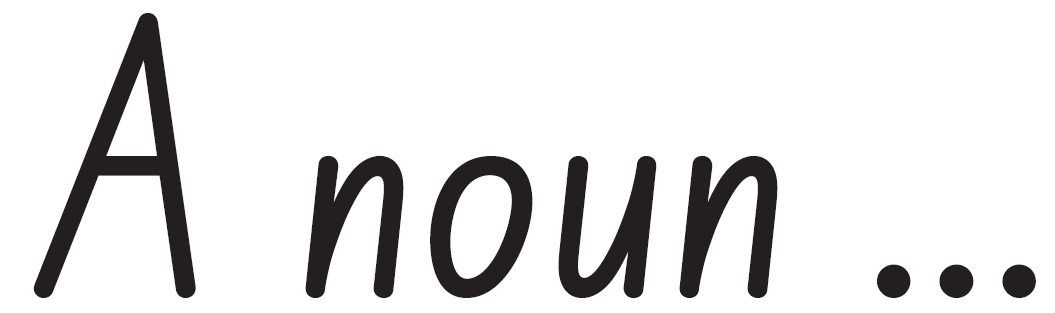 Activity 3: Introduction to nouns
Concept Card
Step 14
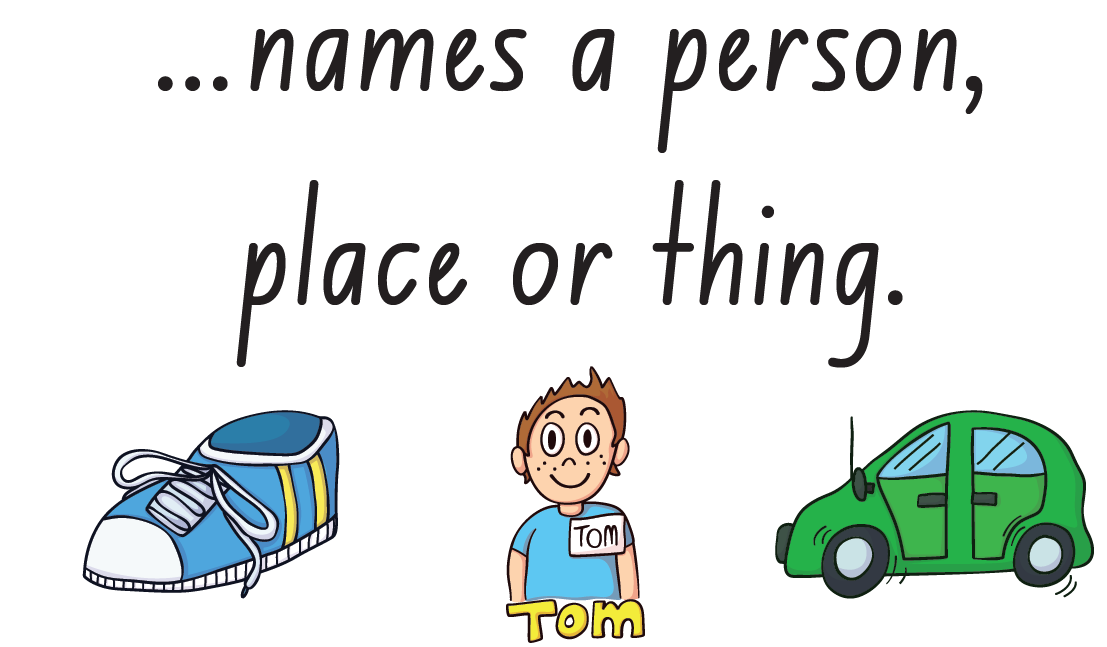 Activity 3: Introduction to nouns
Step 15
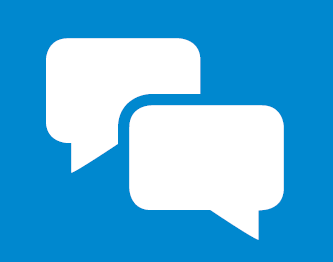 Refer to Handbook
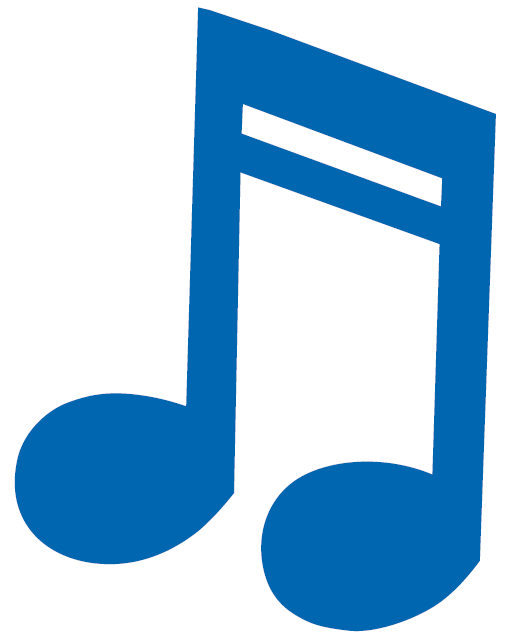 Activity 4: Noun song
Activity 4: Noun song 
Step 1
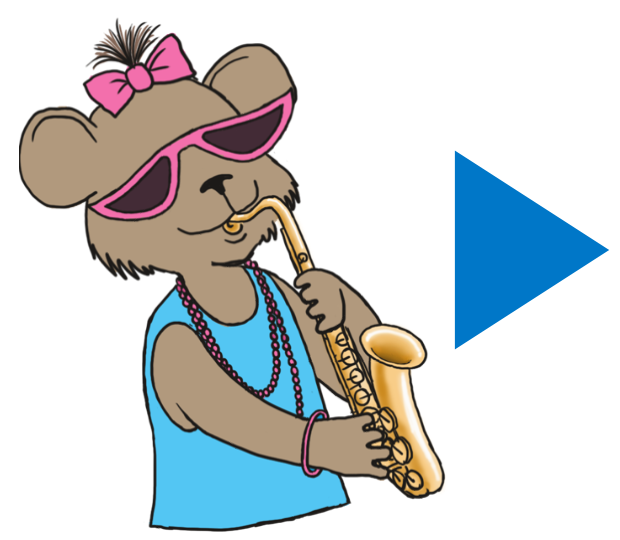 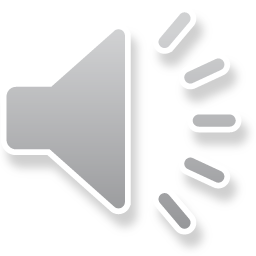 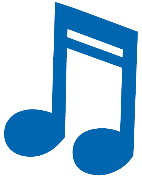 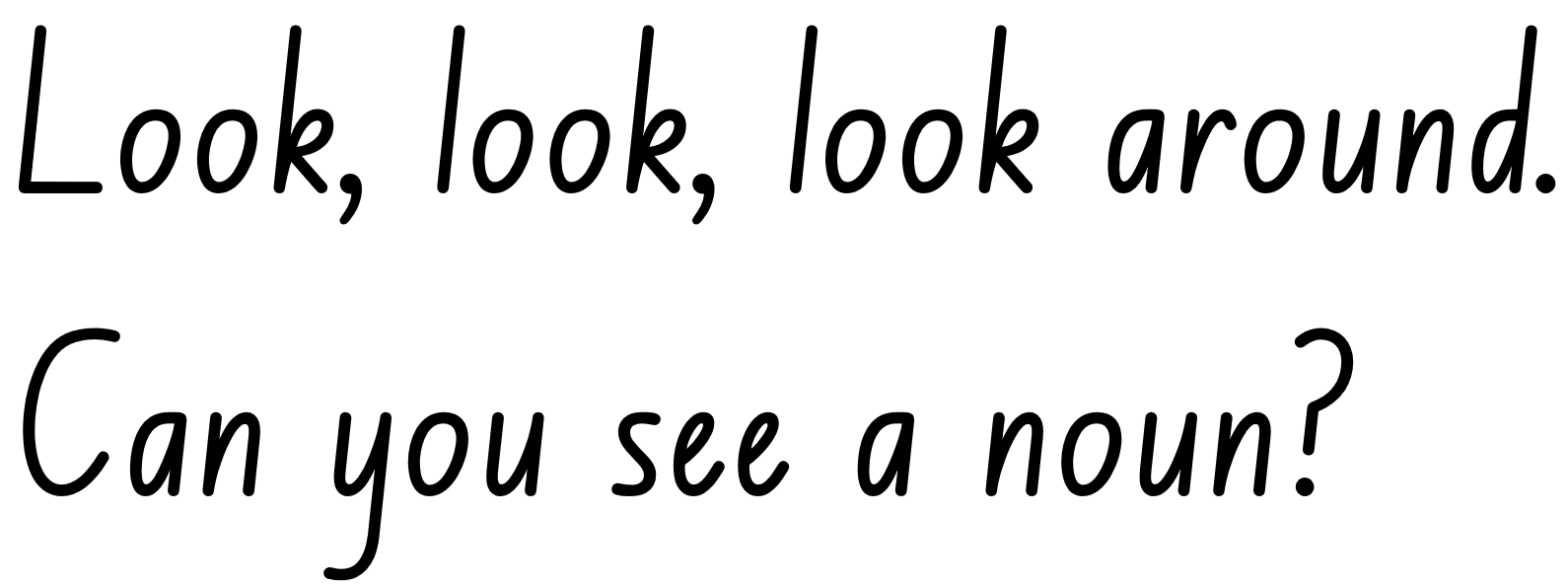 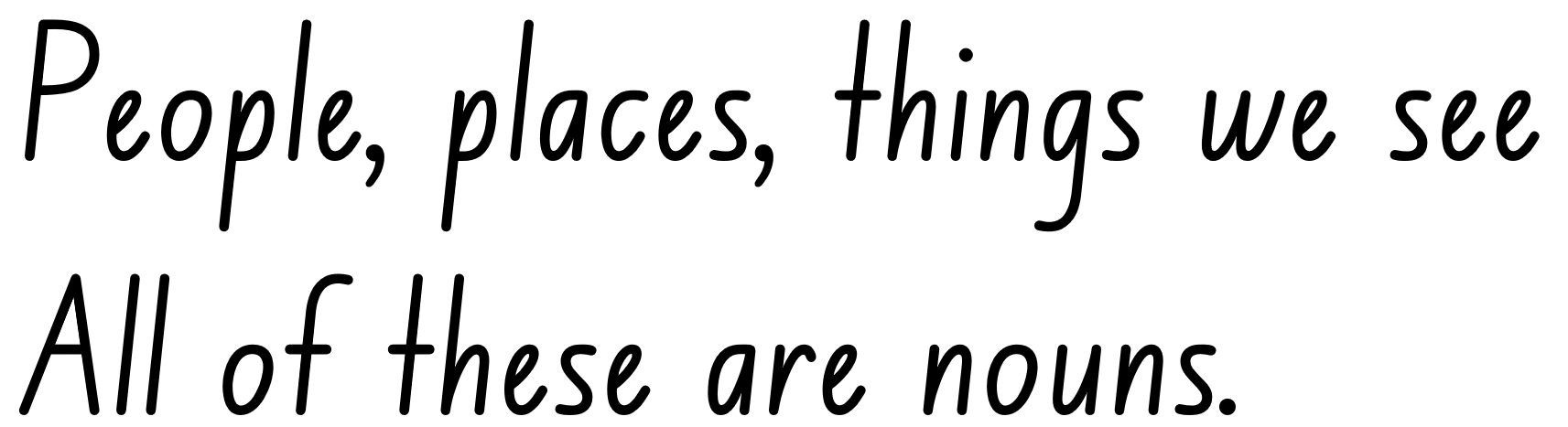 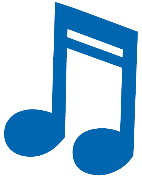 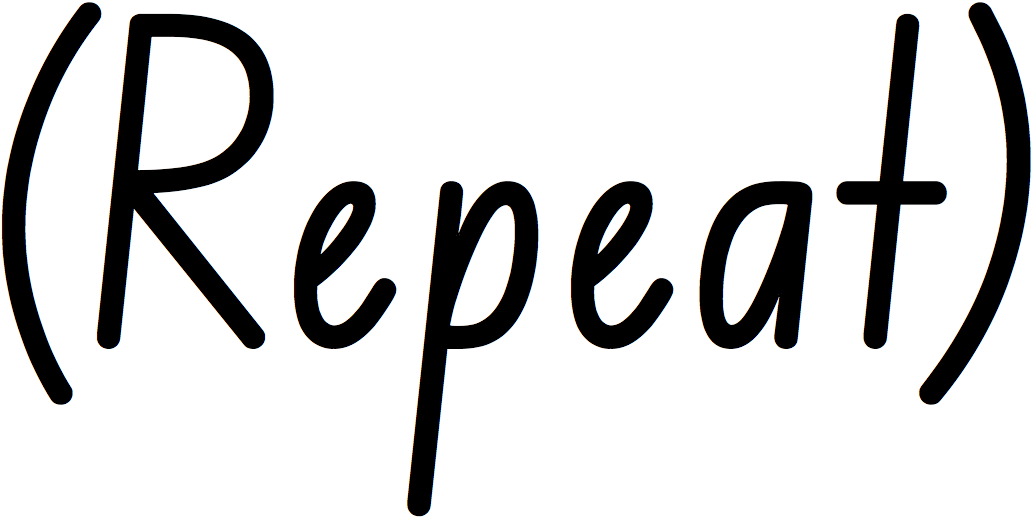 Activity 4: Noun song 
Steps 2 – 4
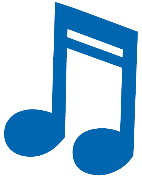 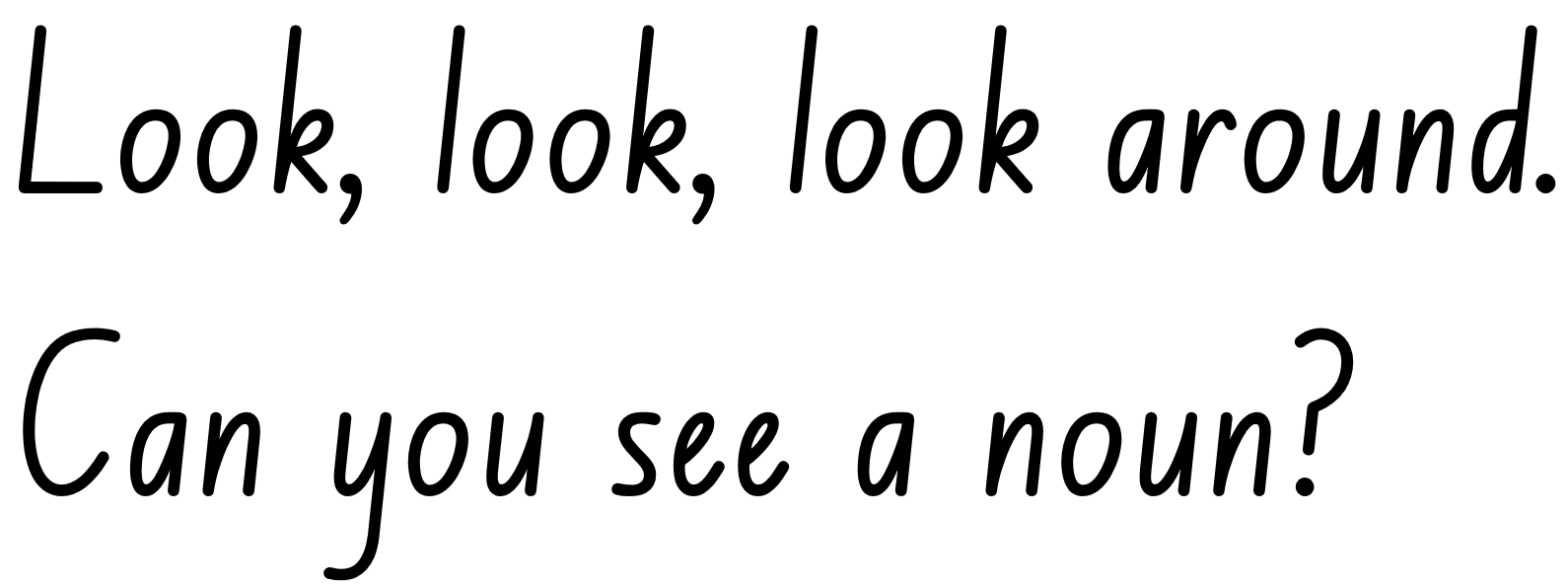 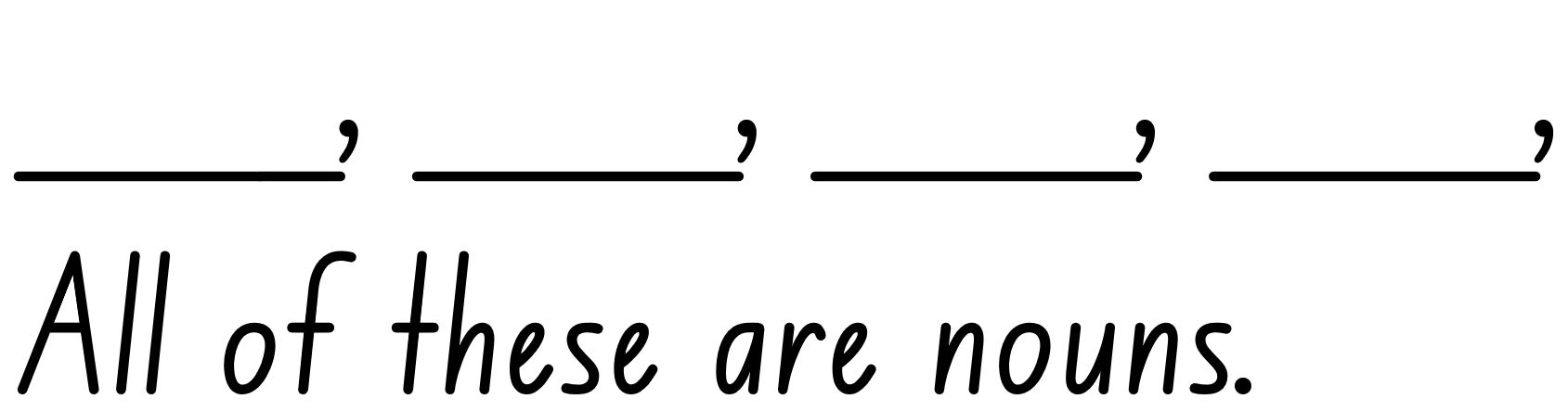 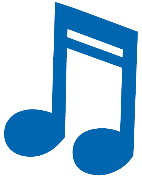